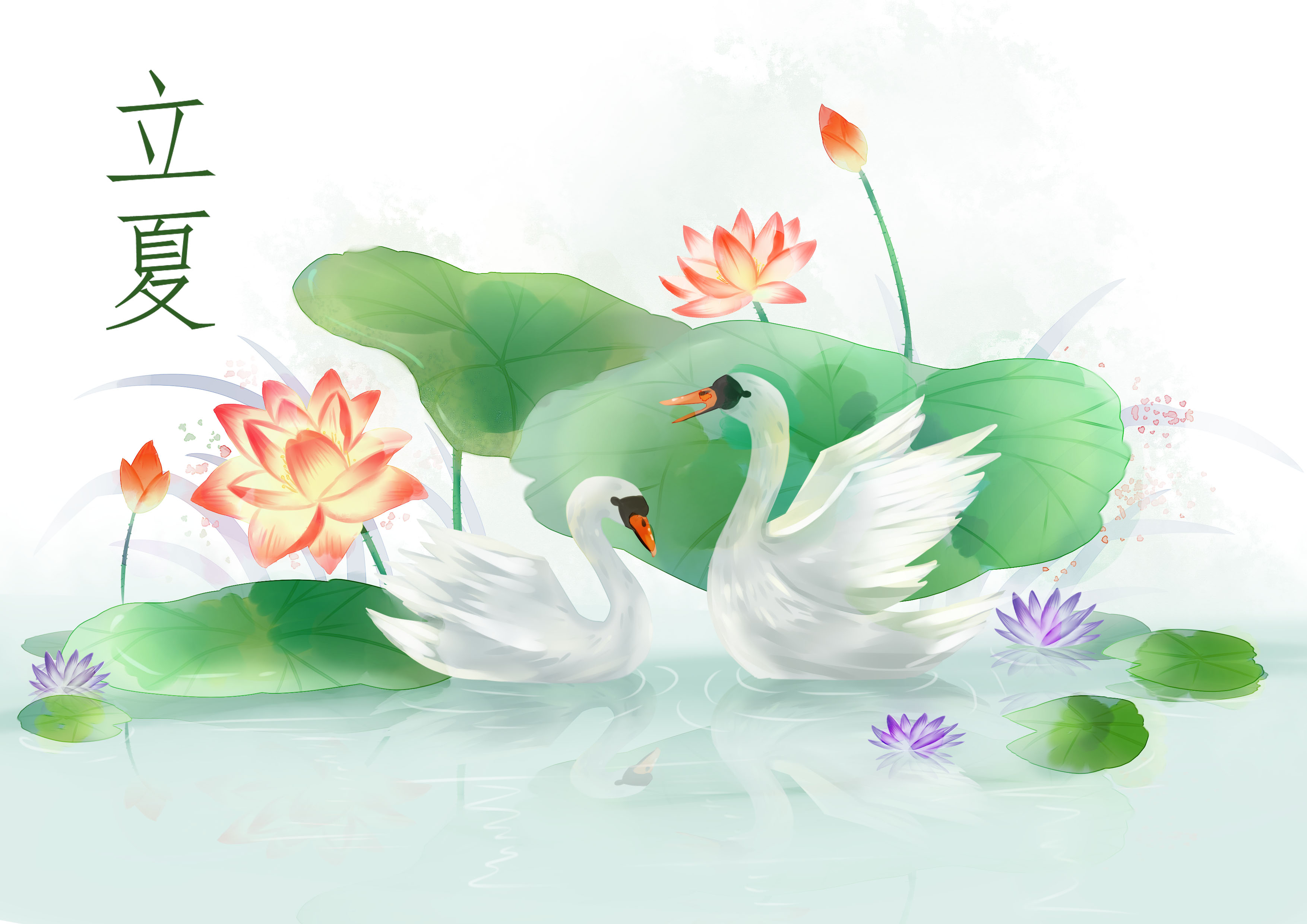 禪繞畫的基本圖樣
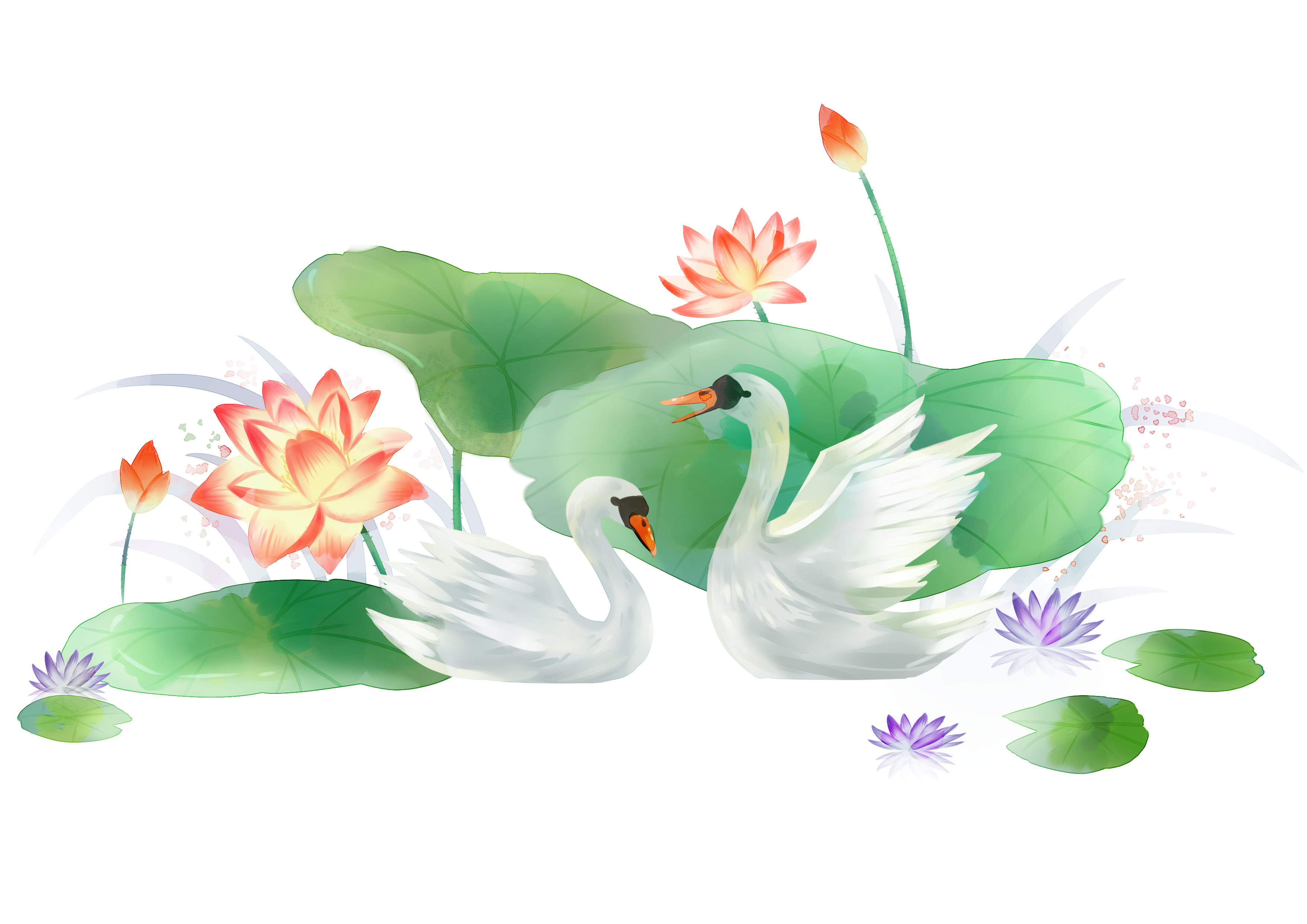 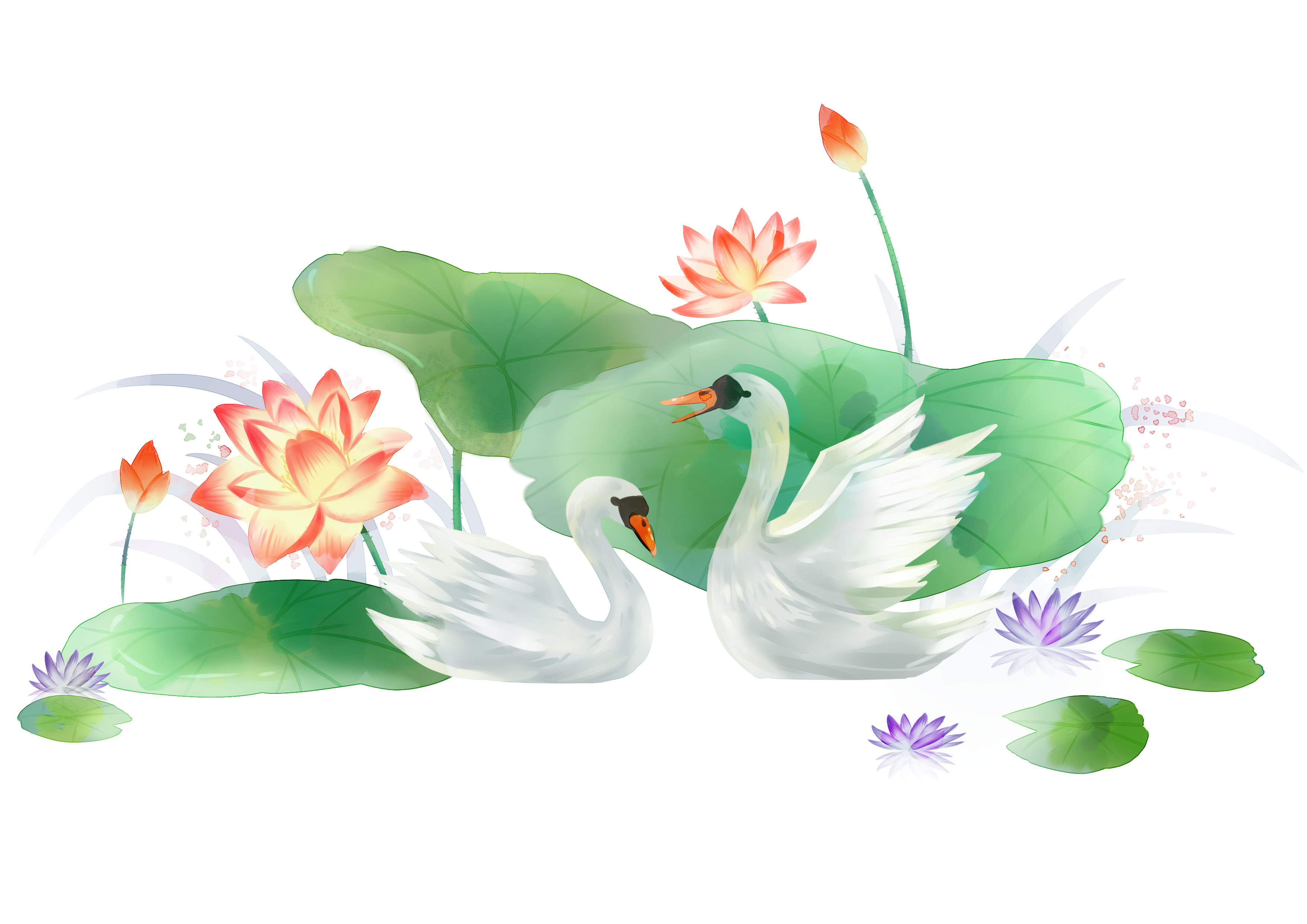 高速公路、黑白棋、韻律、哈金斯、乾草捆、流動、芒琴、派特那、弗洛斯、雙線、瑪利亞、瑞克、漩渦、

風車、擬聲、尼澤泊、墨客、牛毛草、嫩葉、商陸根、節日情調、靜態、驚奇、悖論、烏賊、

冬青樹、流動、新月、沙特克、自遊生物、尼巴椰子、管道、覆盆子、瑞克、編織繩、烈酒、芮克斯地、巴黎春天、長壽花……
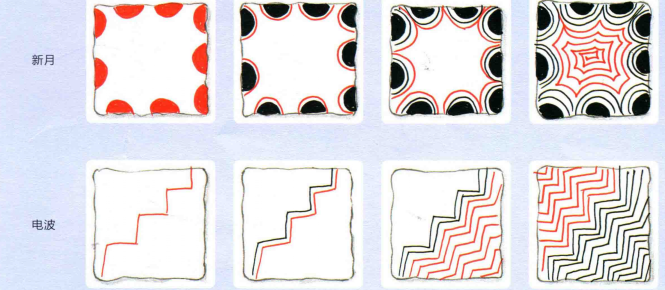 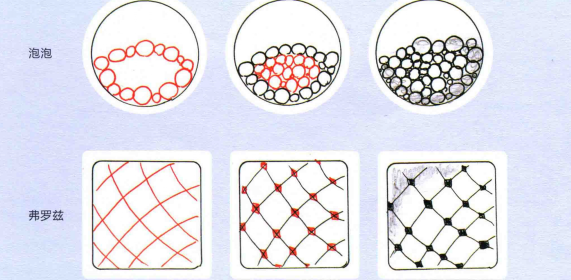 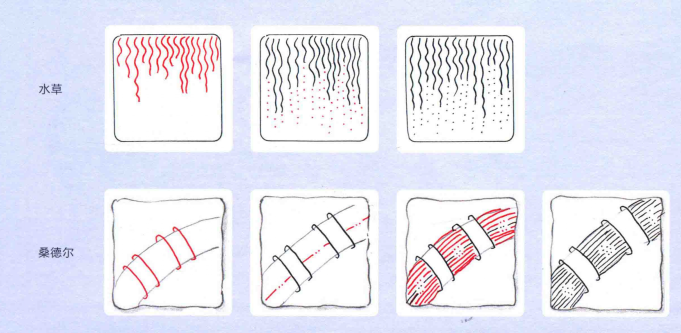 回聲
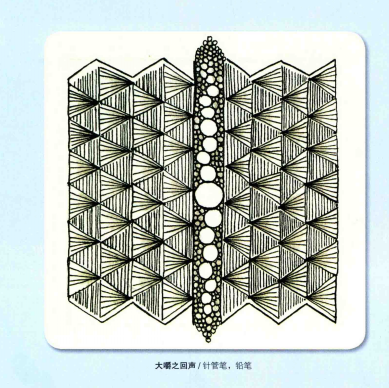 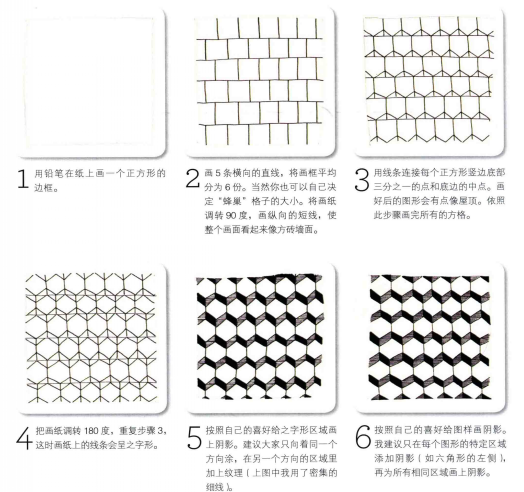 蜂巢
作業：運用新月、泡泡、蜂巢等等圖樣創作一幅畫。
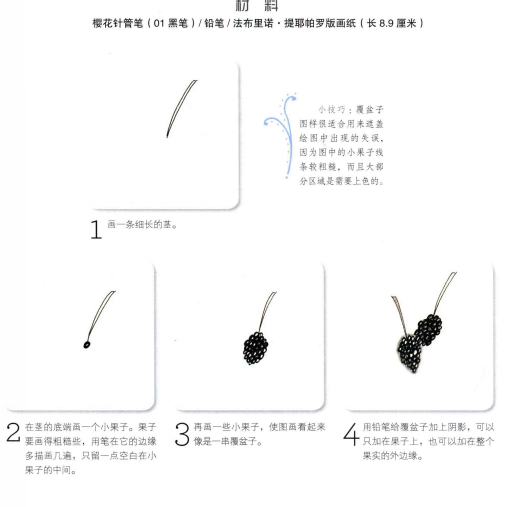 覆盆子
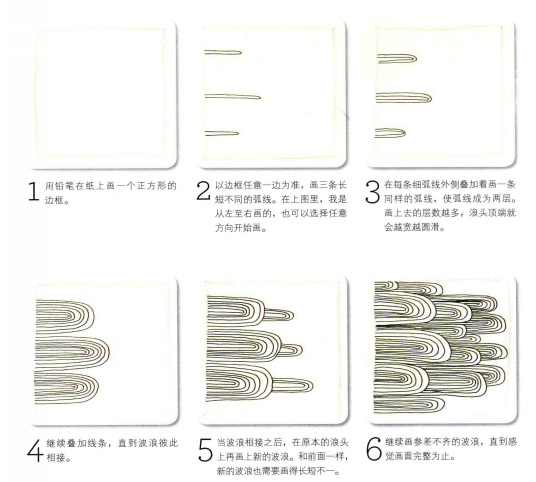 大浪
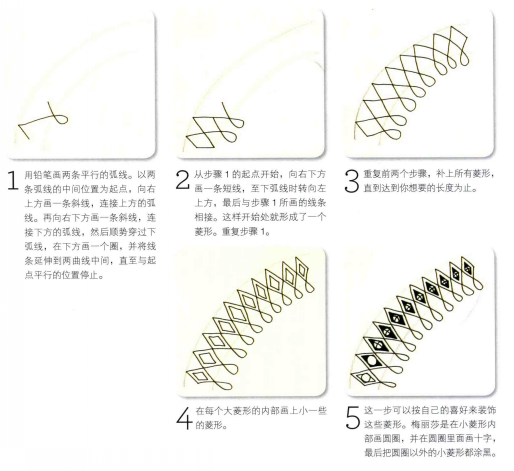 華麗風
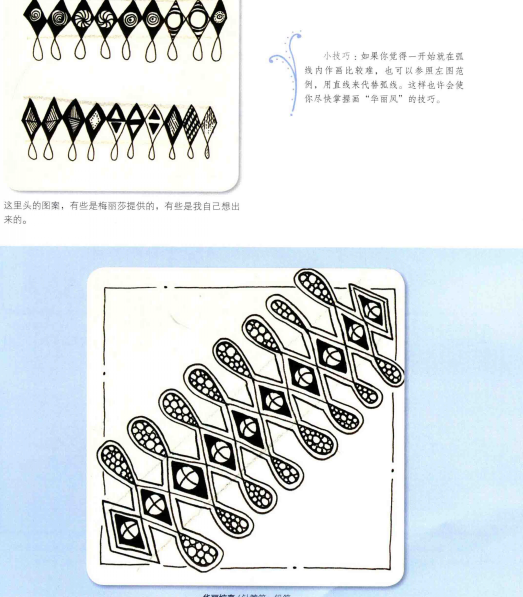 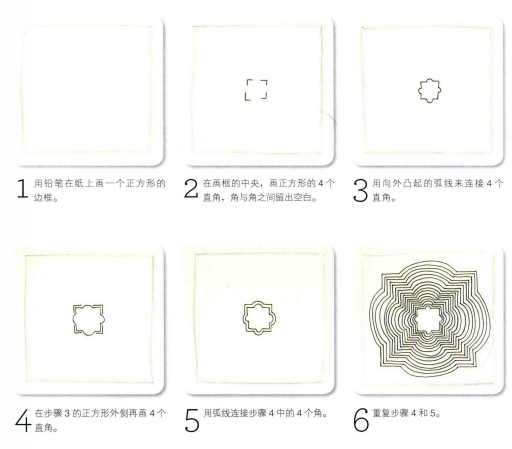 歡呼
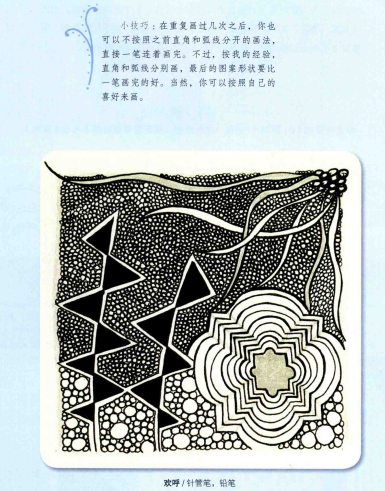 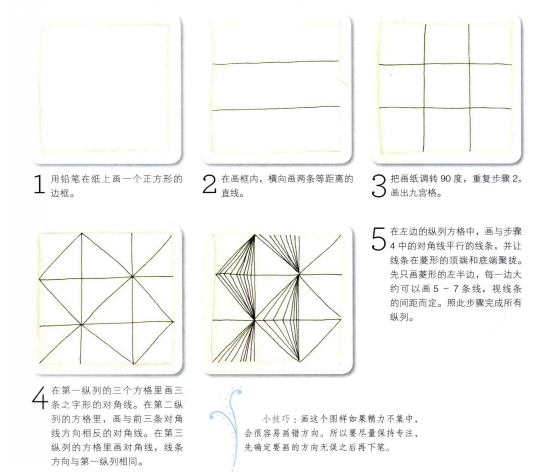 多面型
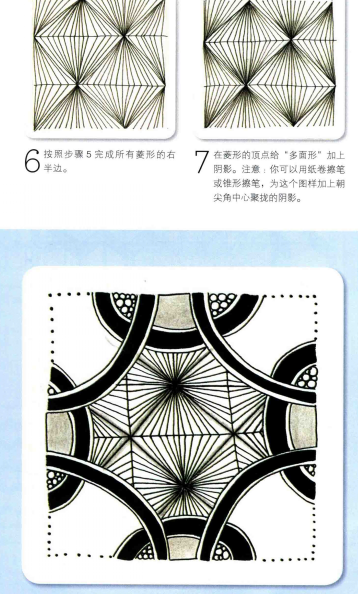 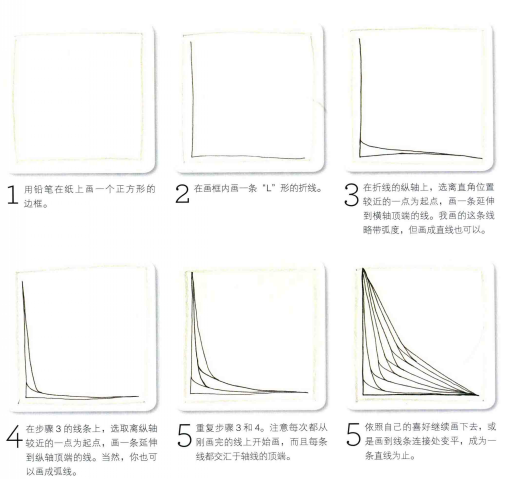 落錯線
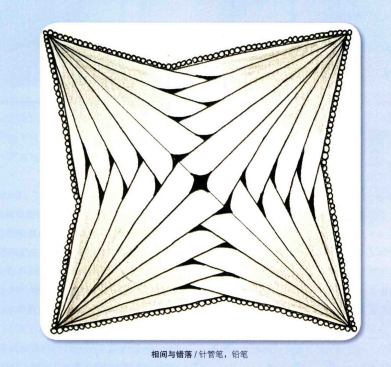 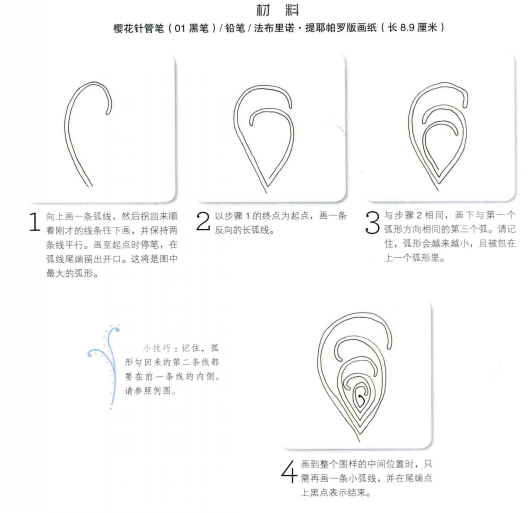 慕卡（官圖）
作業：請用上面的基礎圖樣設計一幅畫，畫面內容要求要有快樂的氣氛。
三角集合
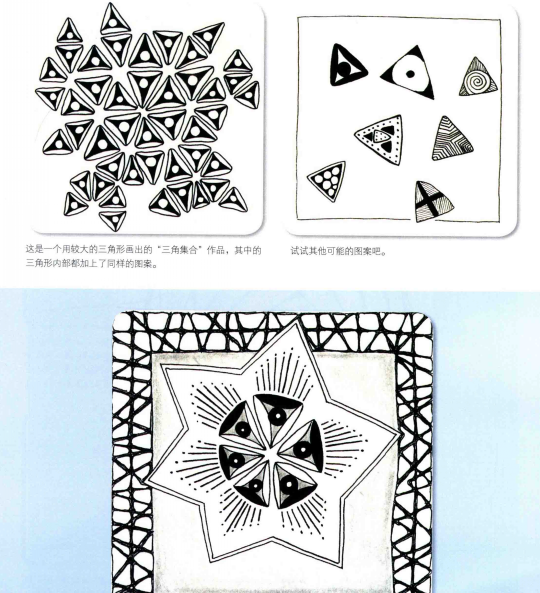 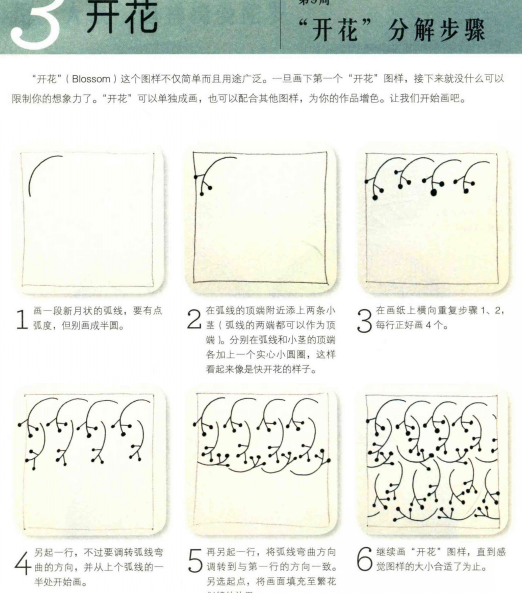 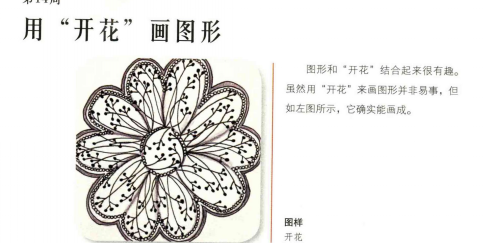 地板畫
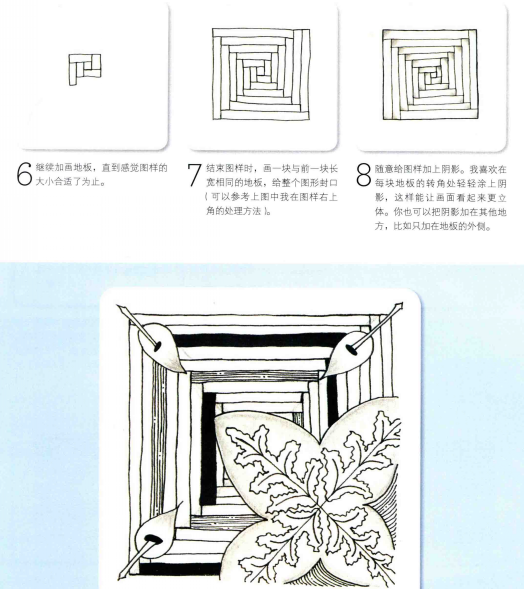 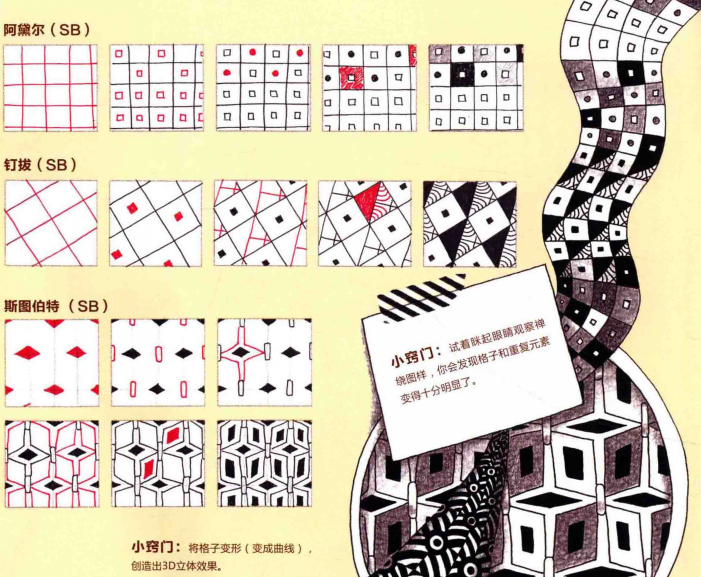 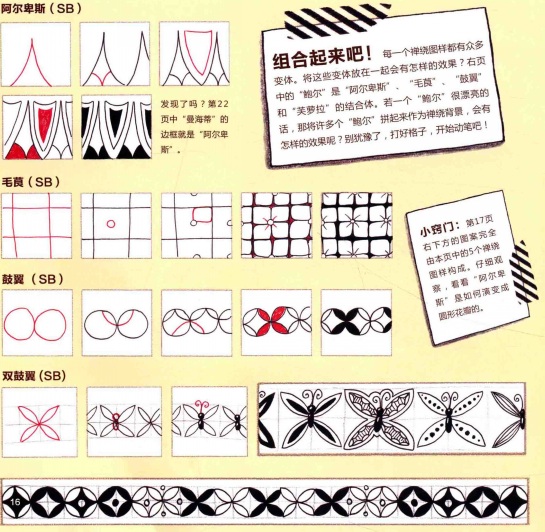 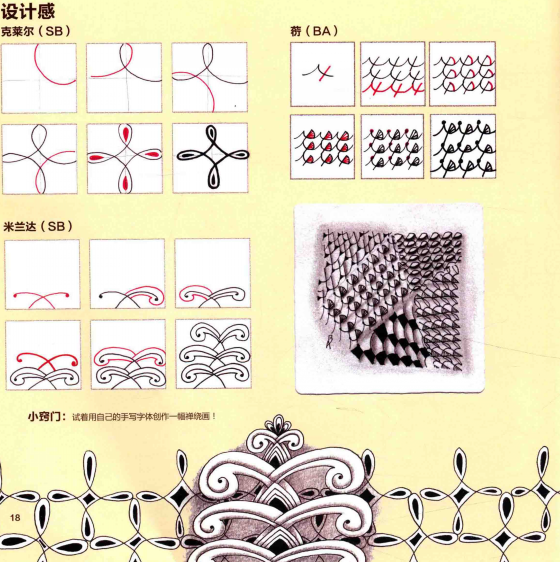 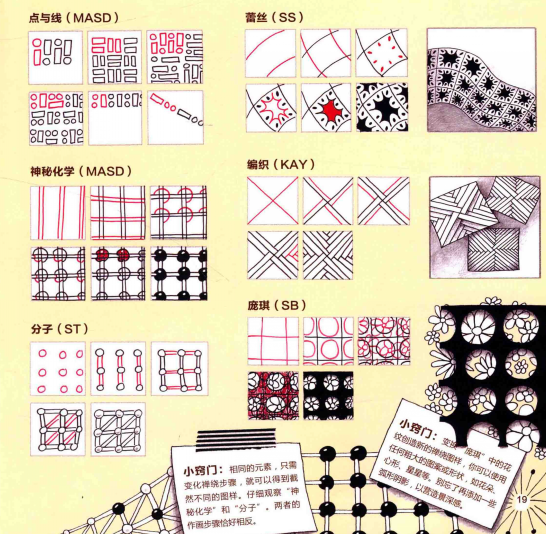 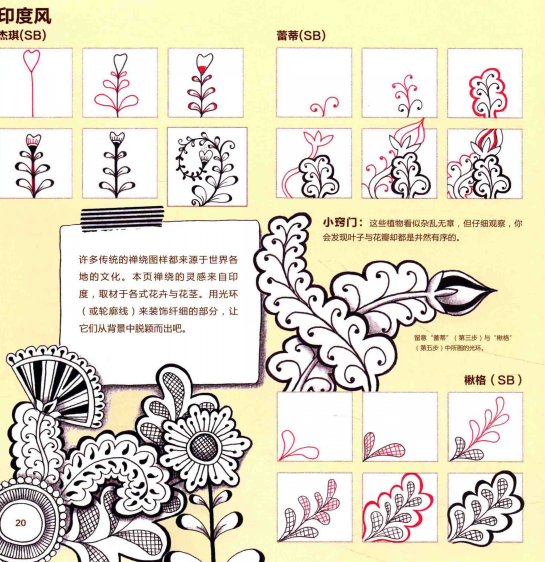 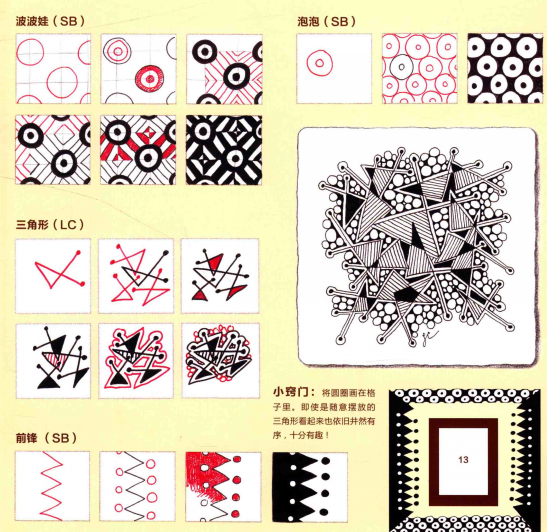 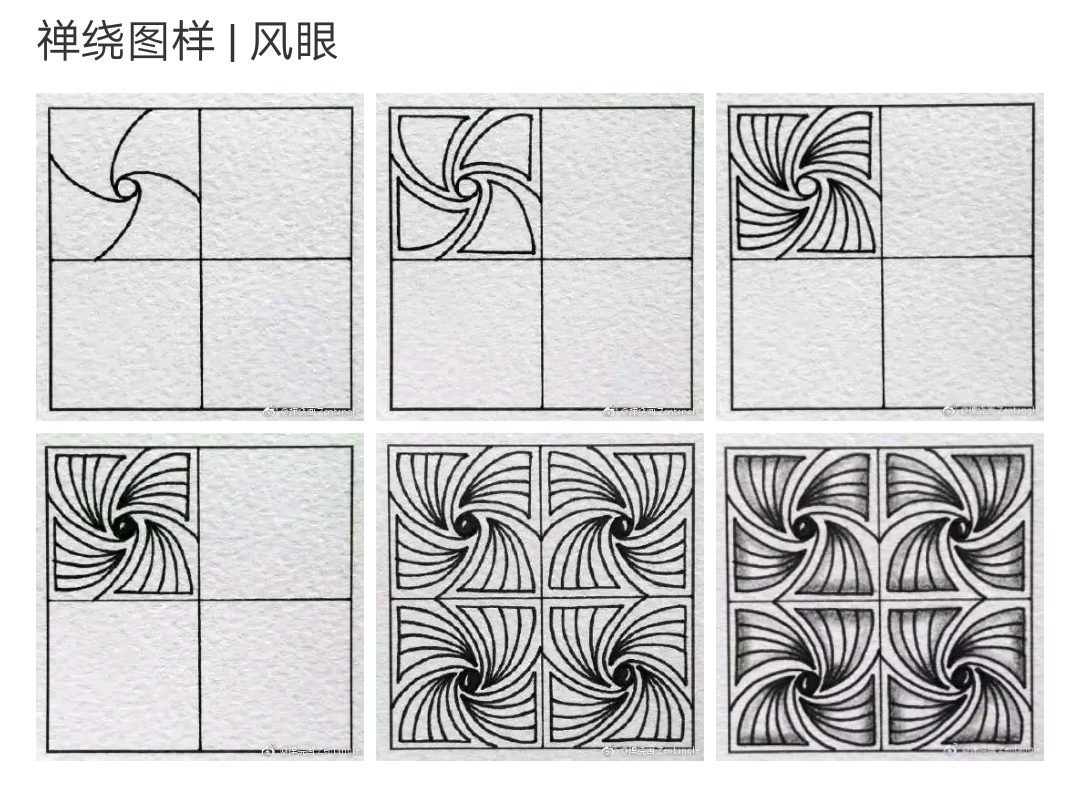 風眼
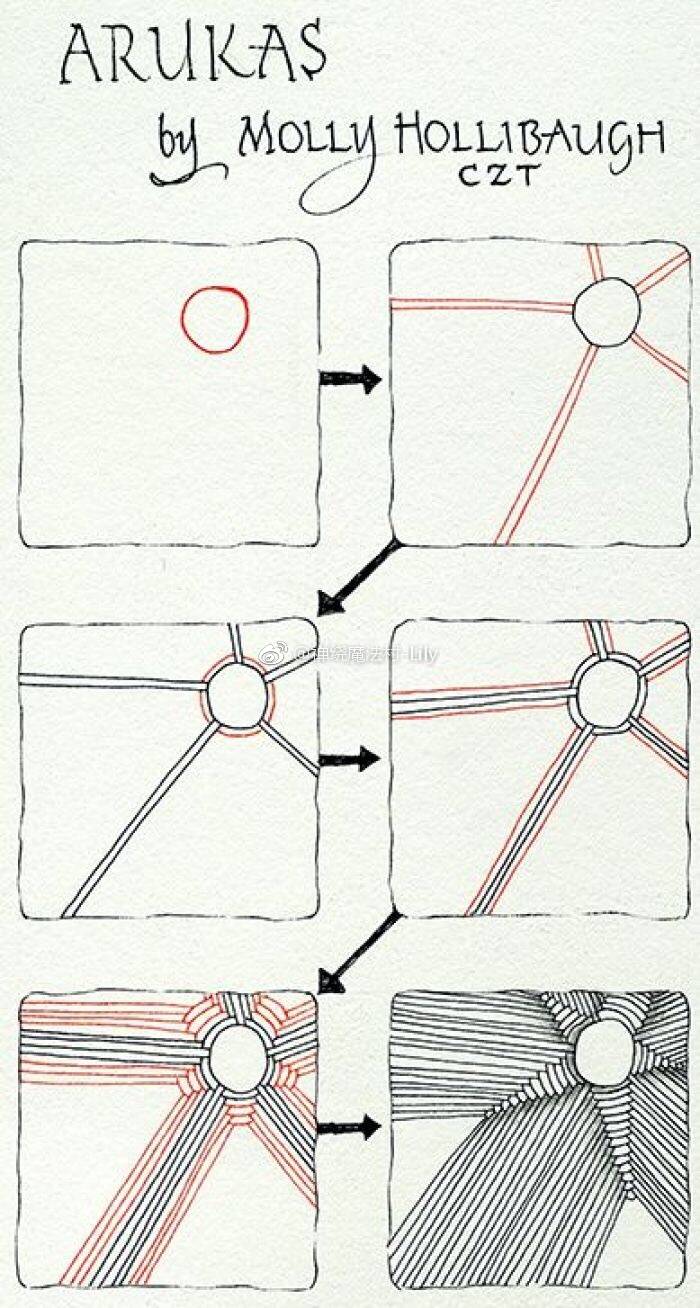 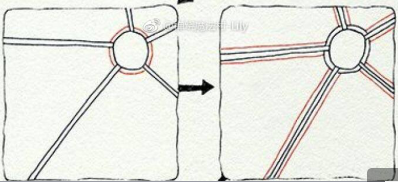 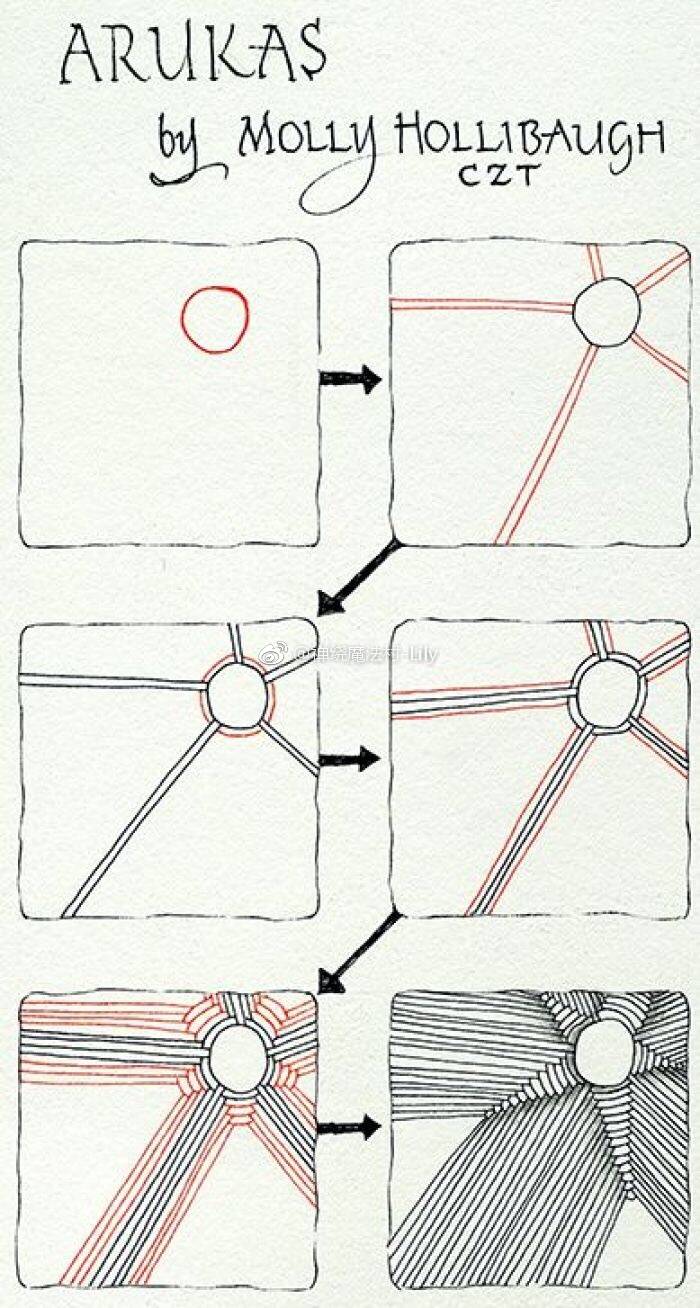 花櫻
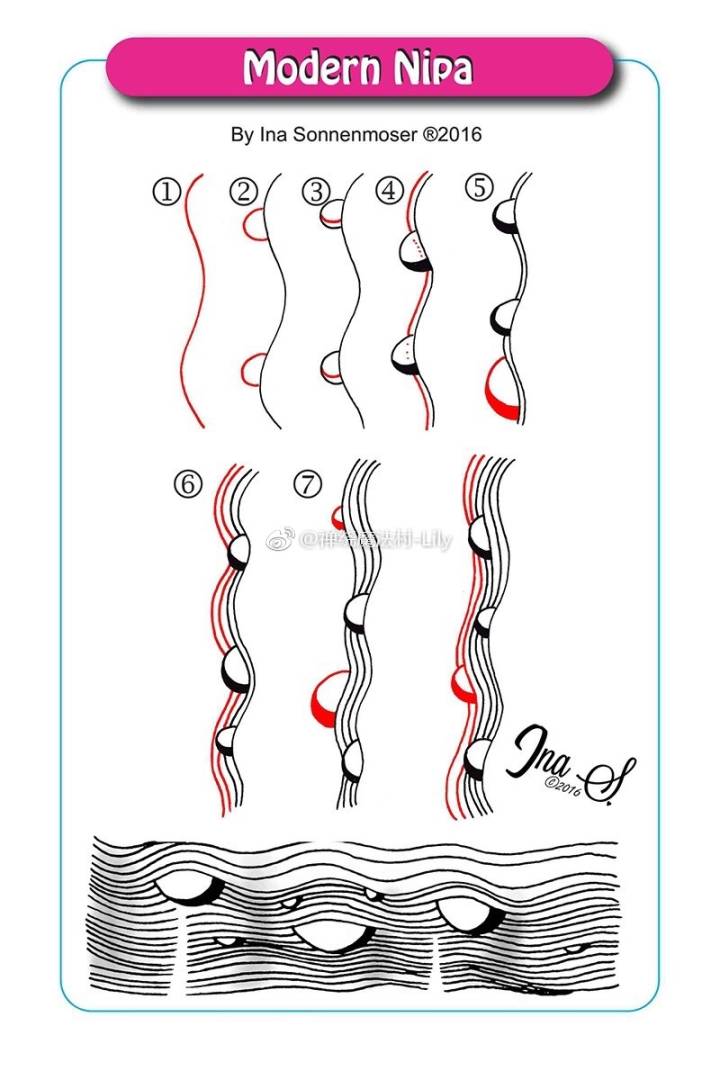 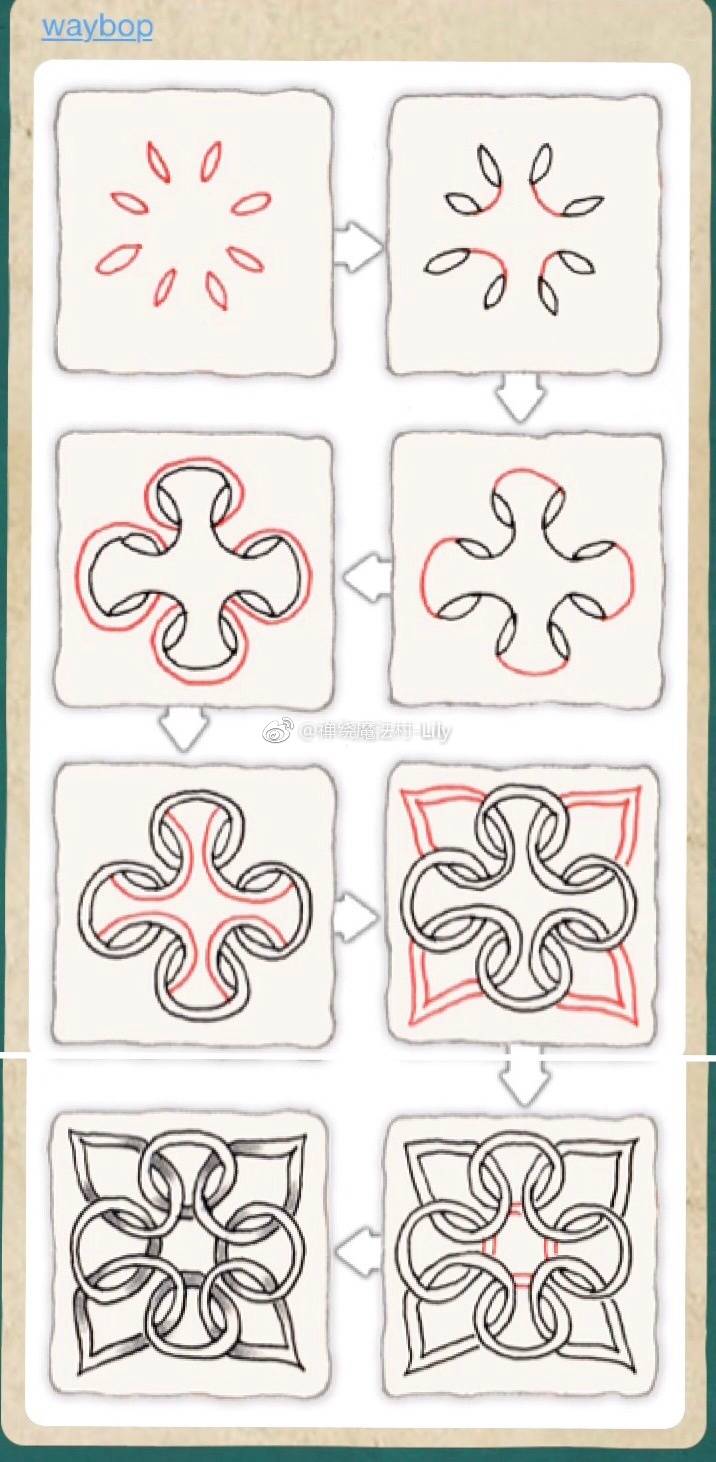 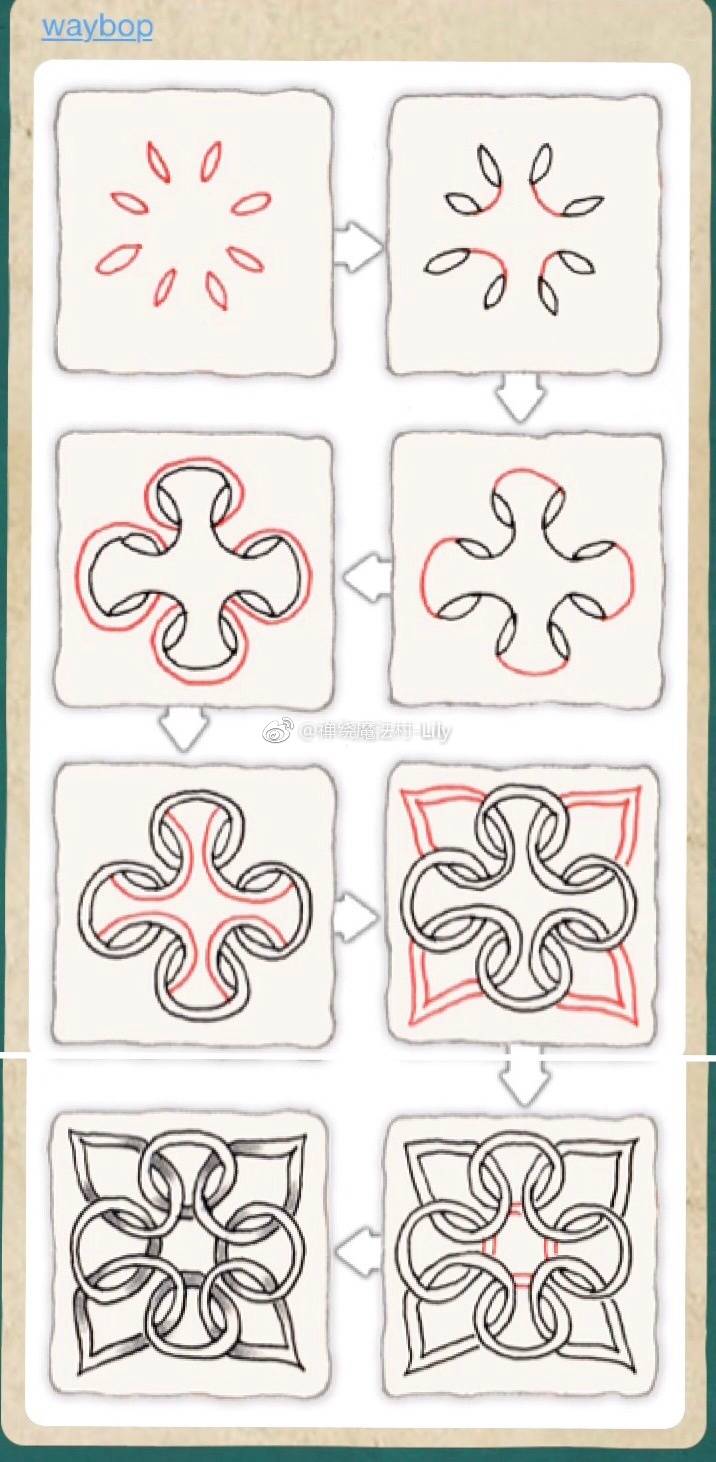 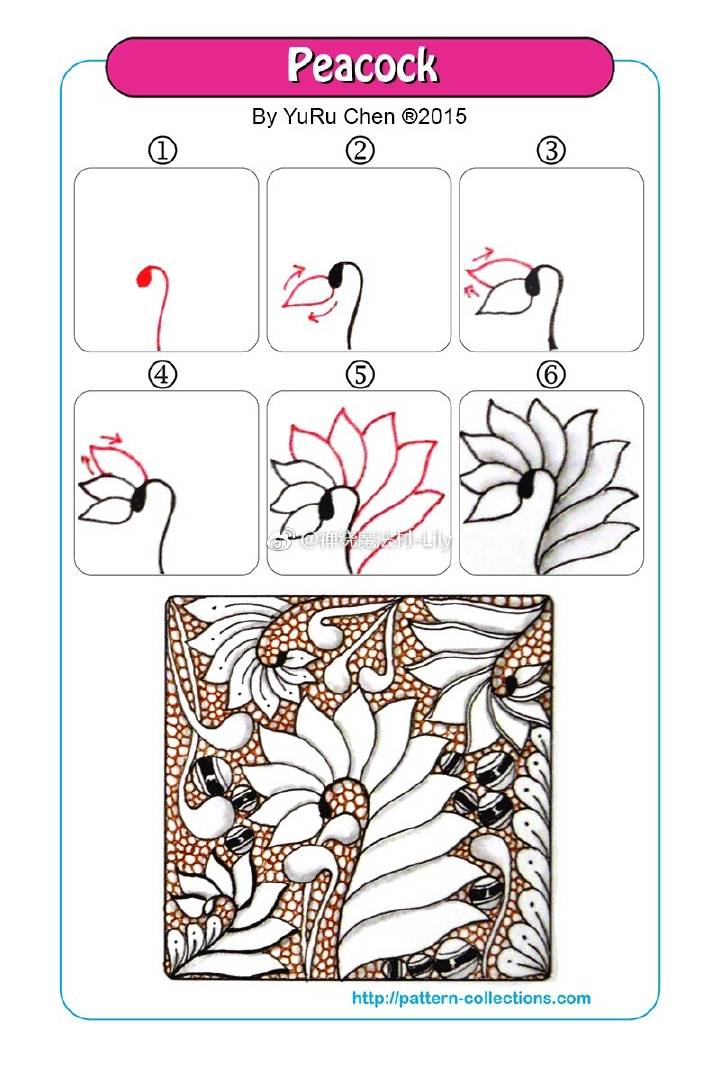 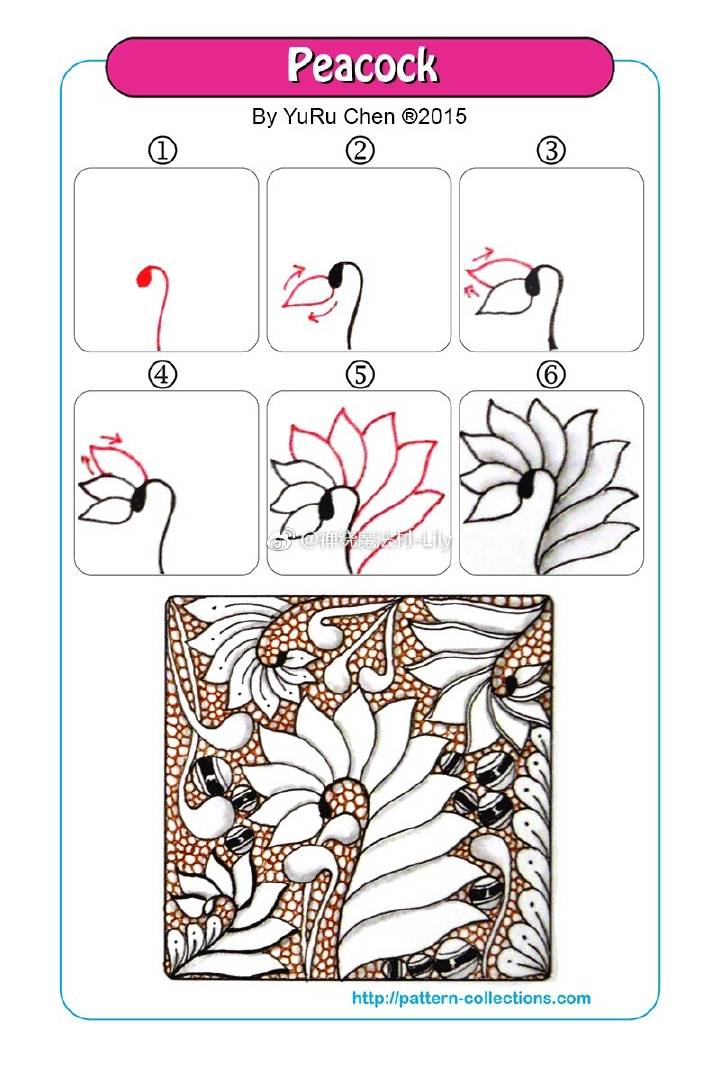 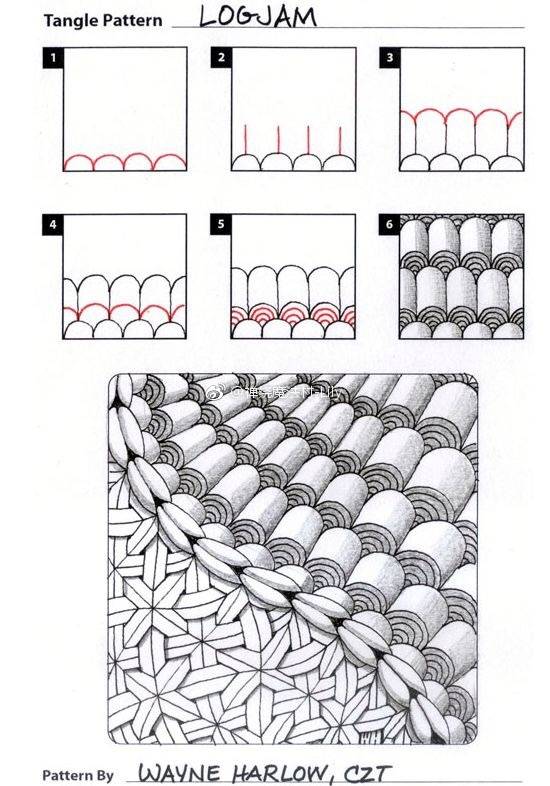 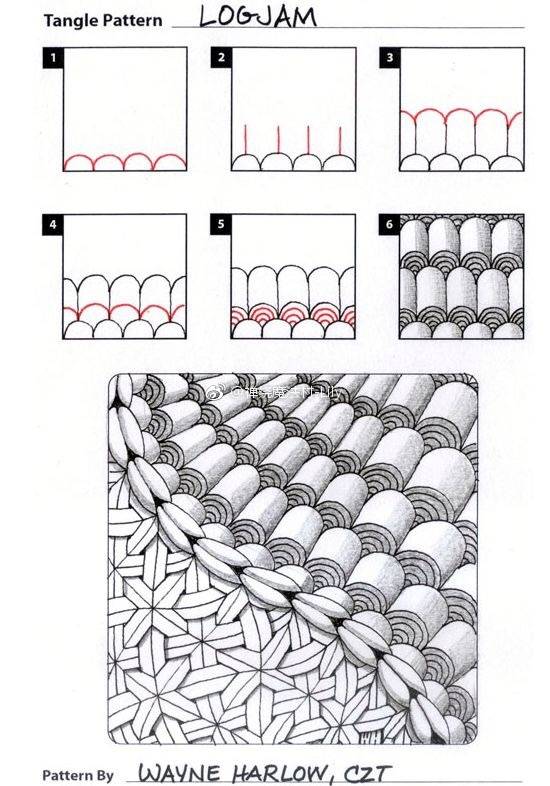 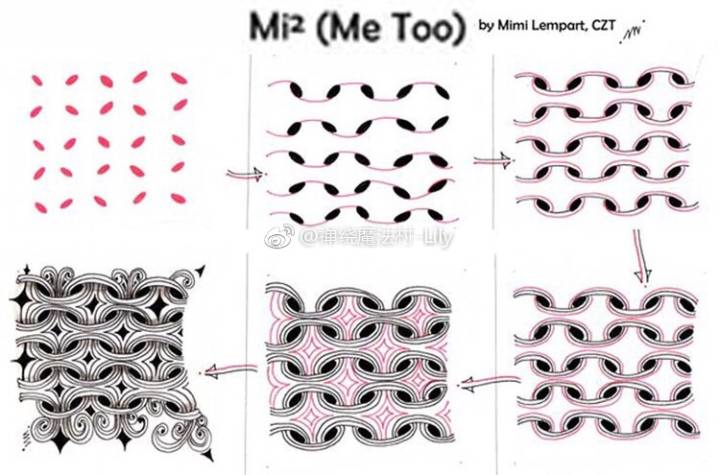 作業：熟悉上面基礎圖樣的名稱和畫法，再課後上網收集10個基礎圖樣進行繪畫。
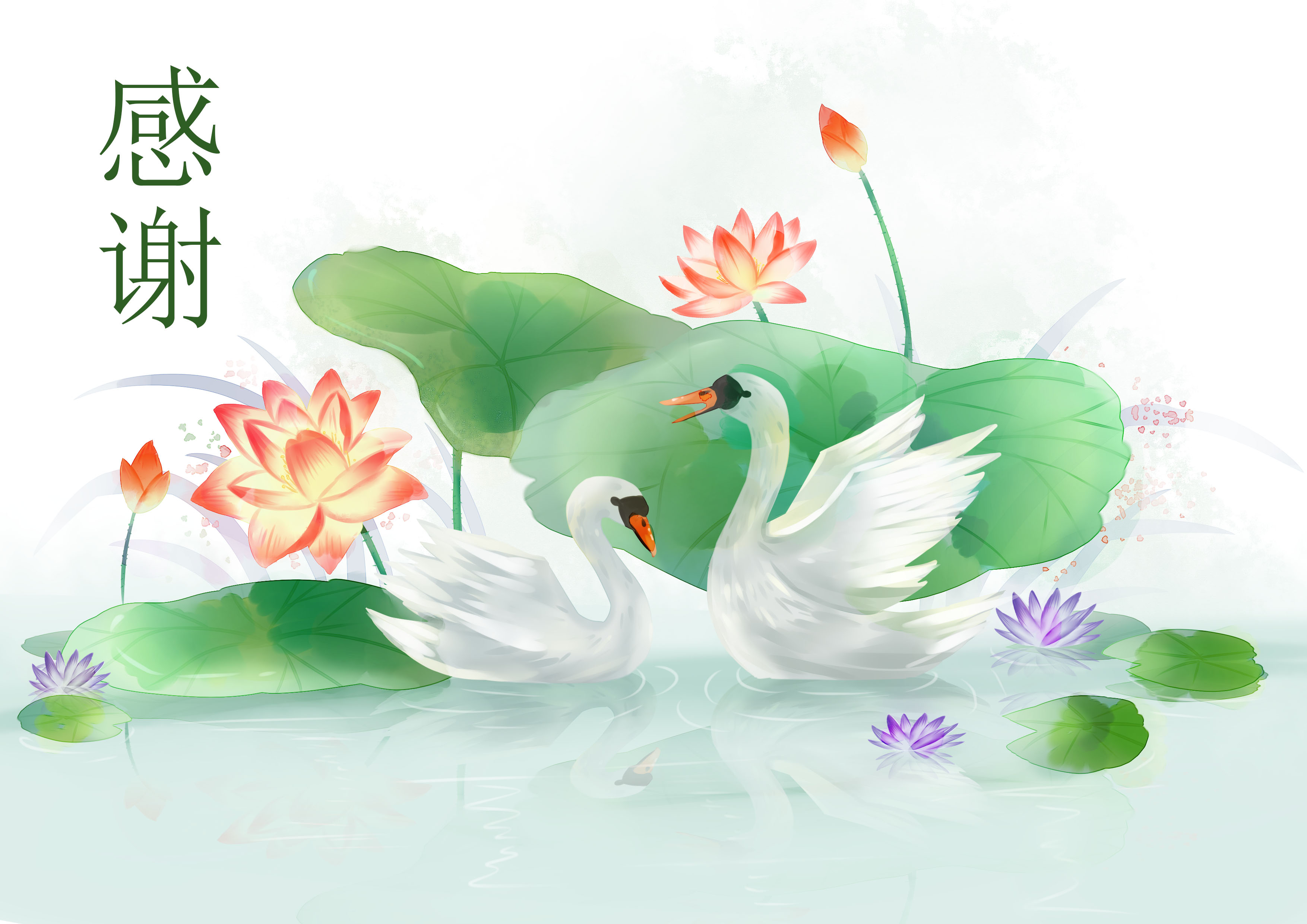